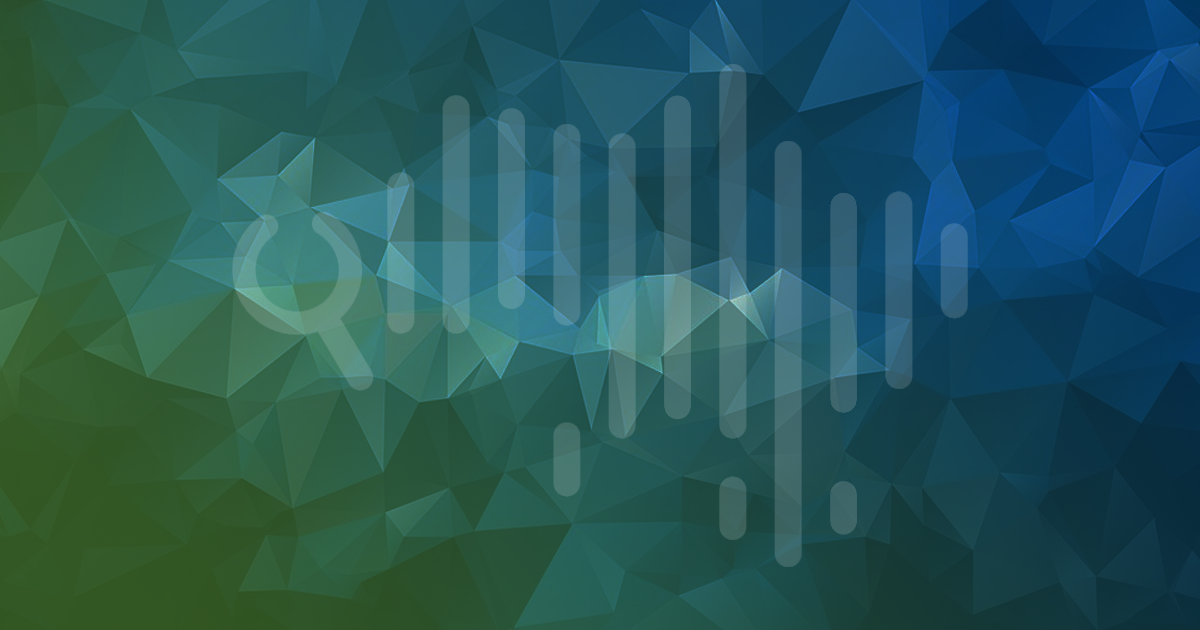 «Що змінилось за роки роботи ProZorro?
Інструменти, що допомагають»
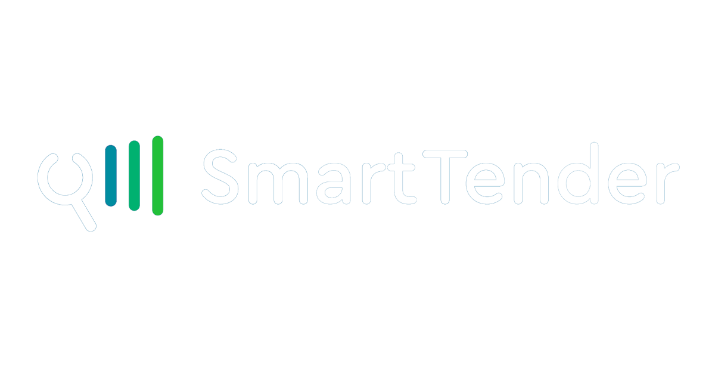 Аналітичні інструменти:

аналіз постачальників
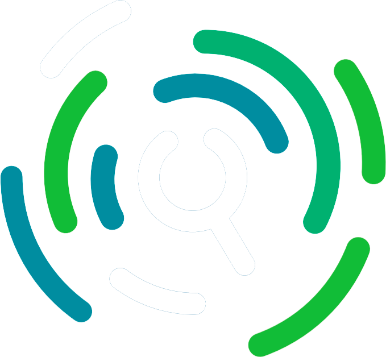 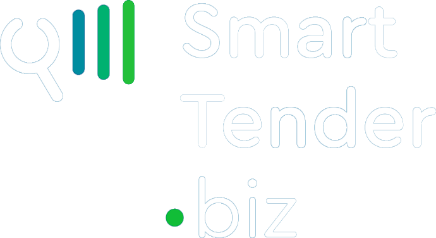 Аналітика участі
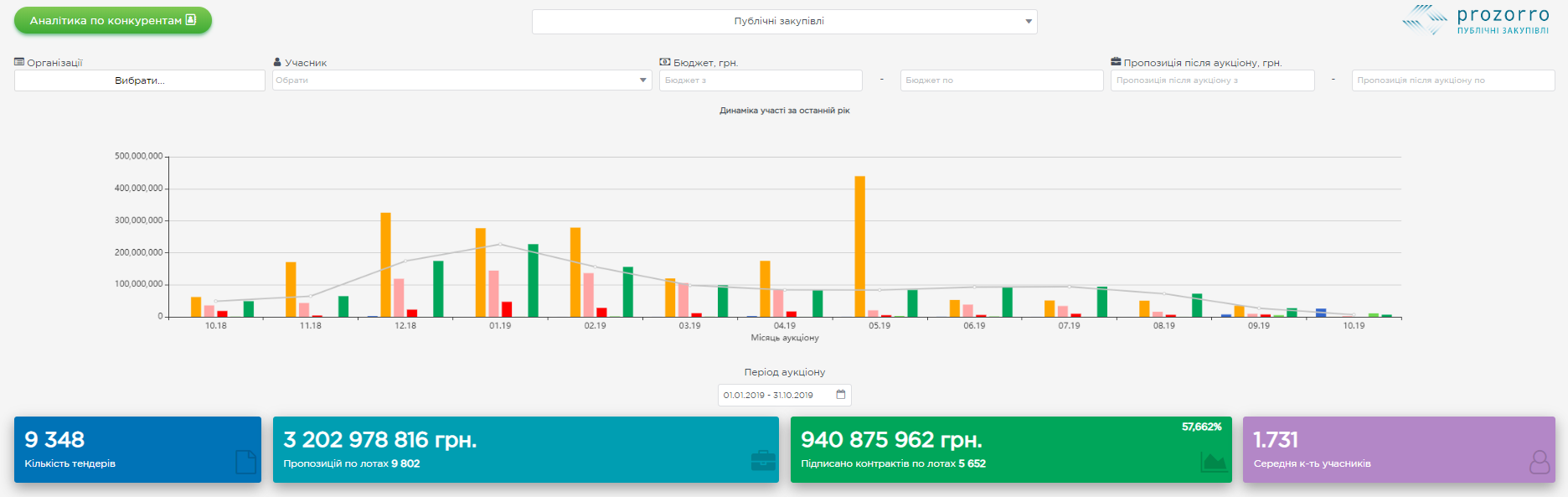 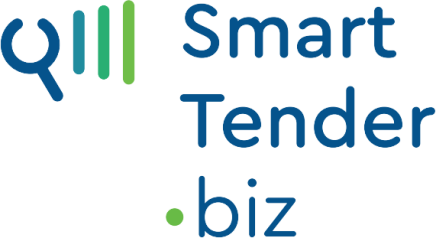 Аналітика по конкурентам та Учаснику
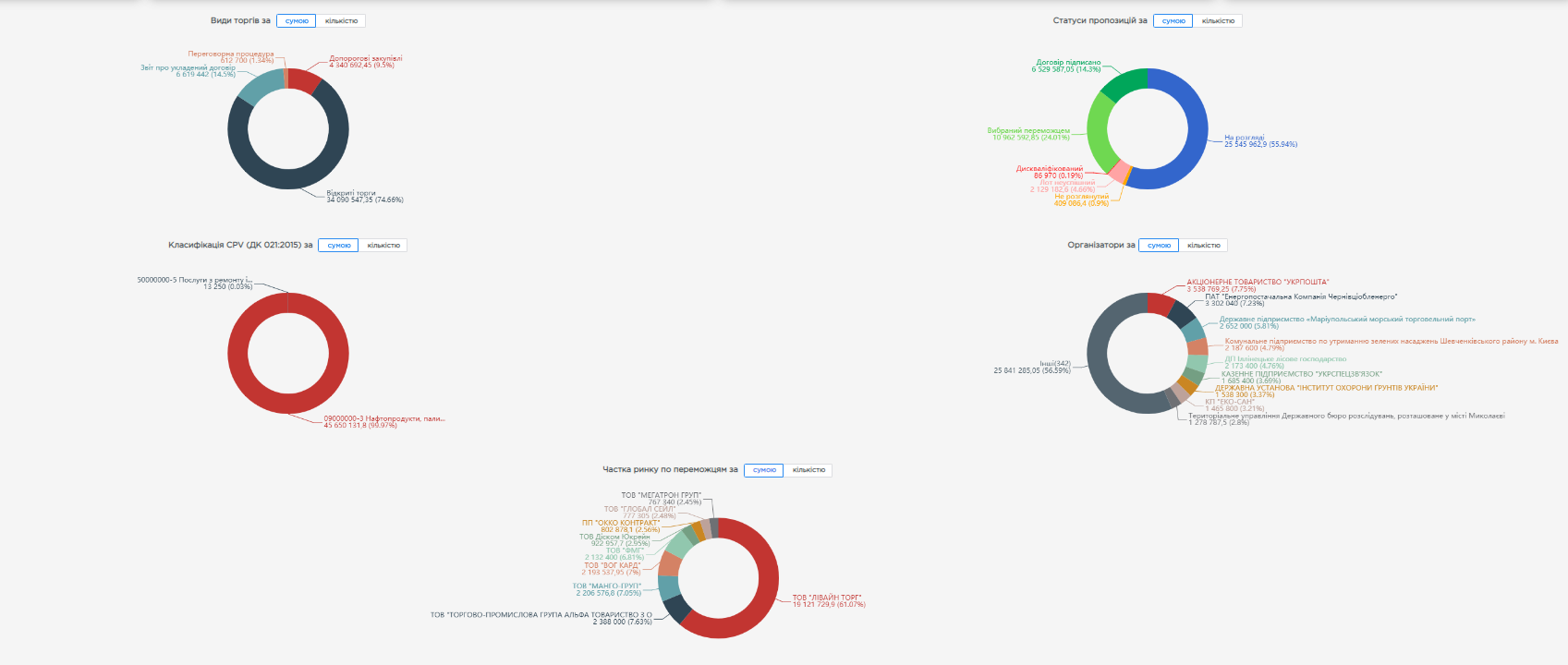 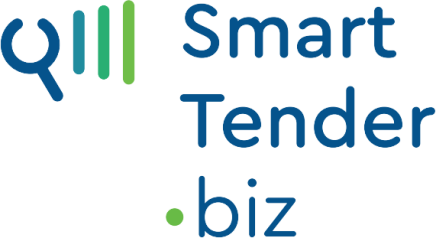 Аналітичні інструменти:

Скарги
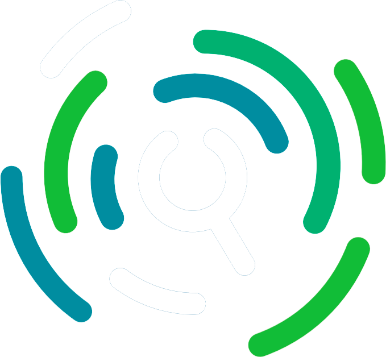 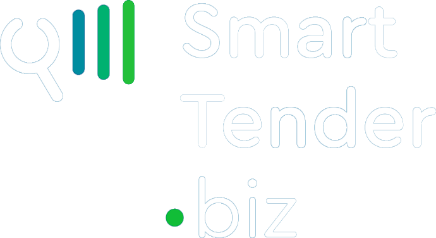 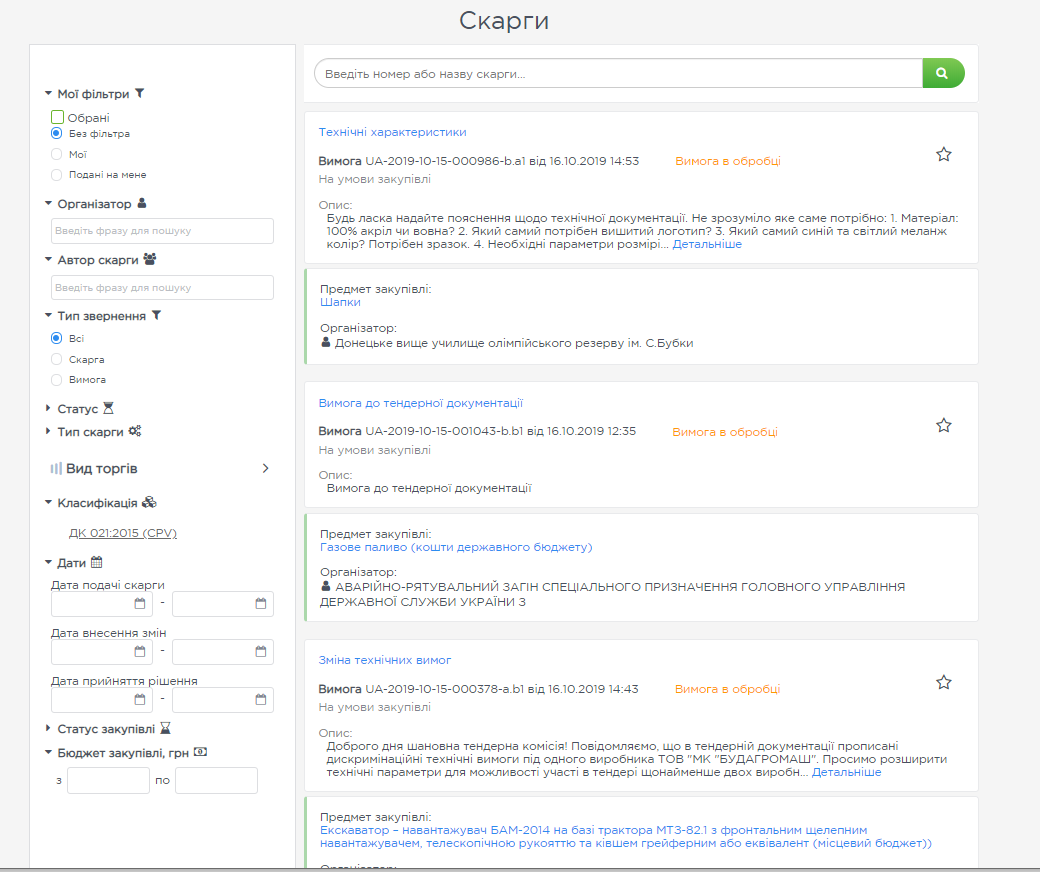 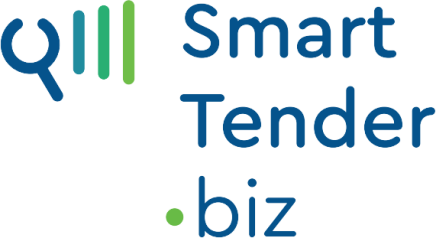 Сторінка пошуку торгів
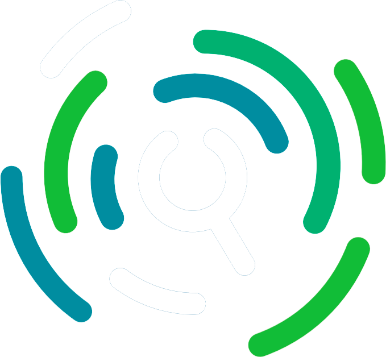 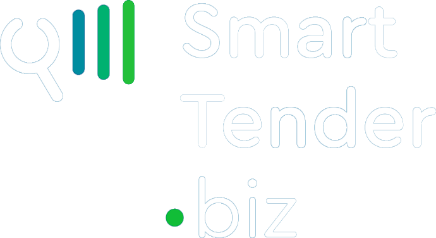 Післяоплата? Аванс!
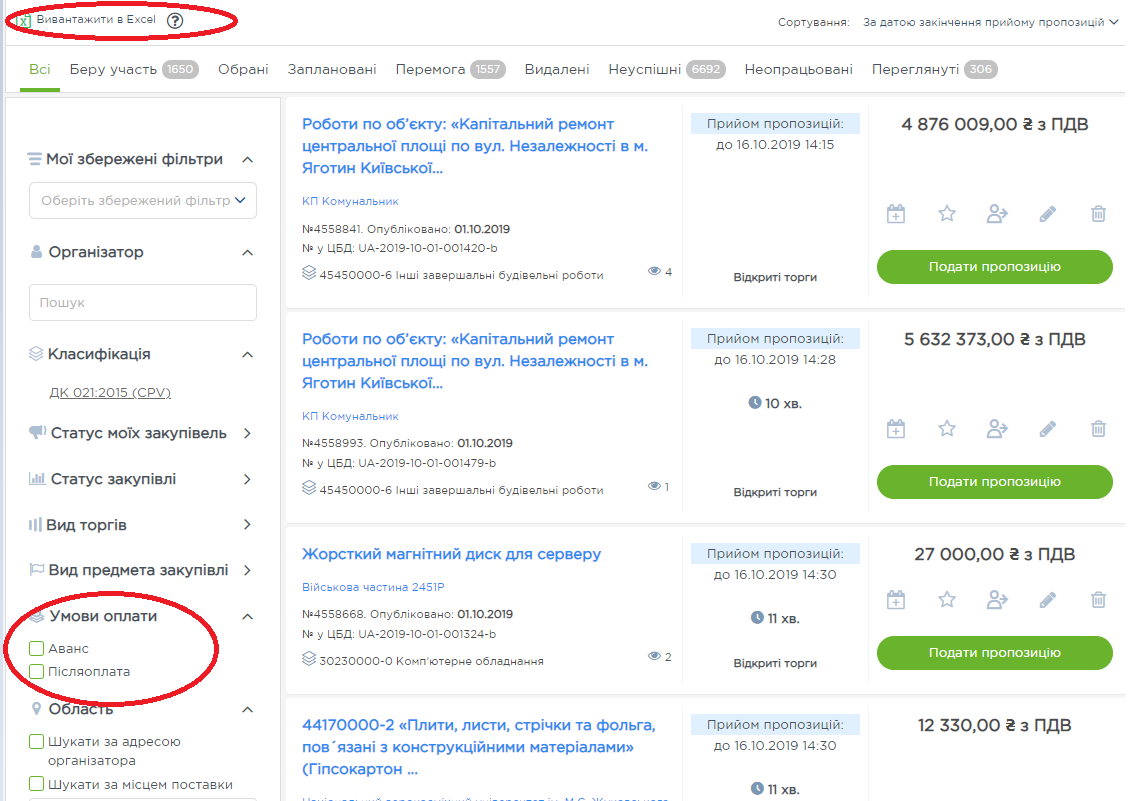 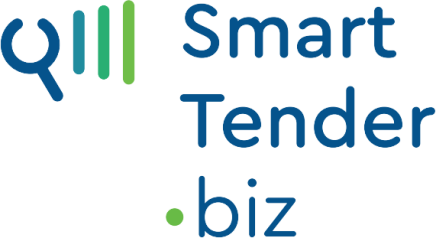 Розумний пошук тендерів
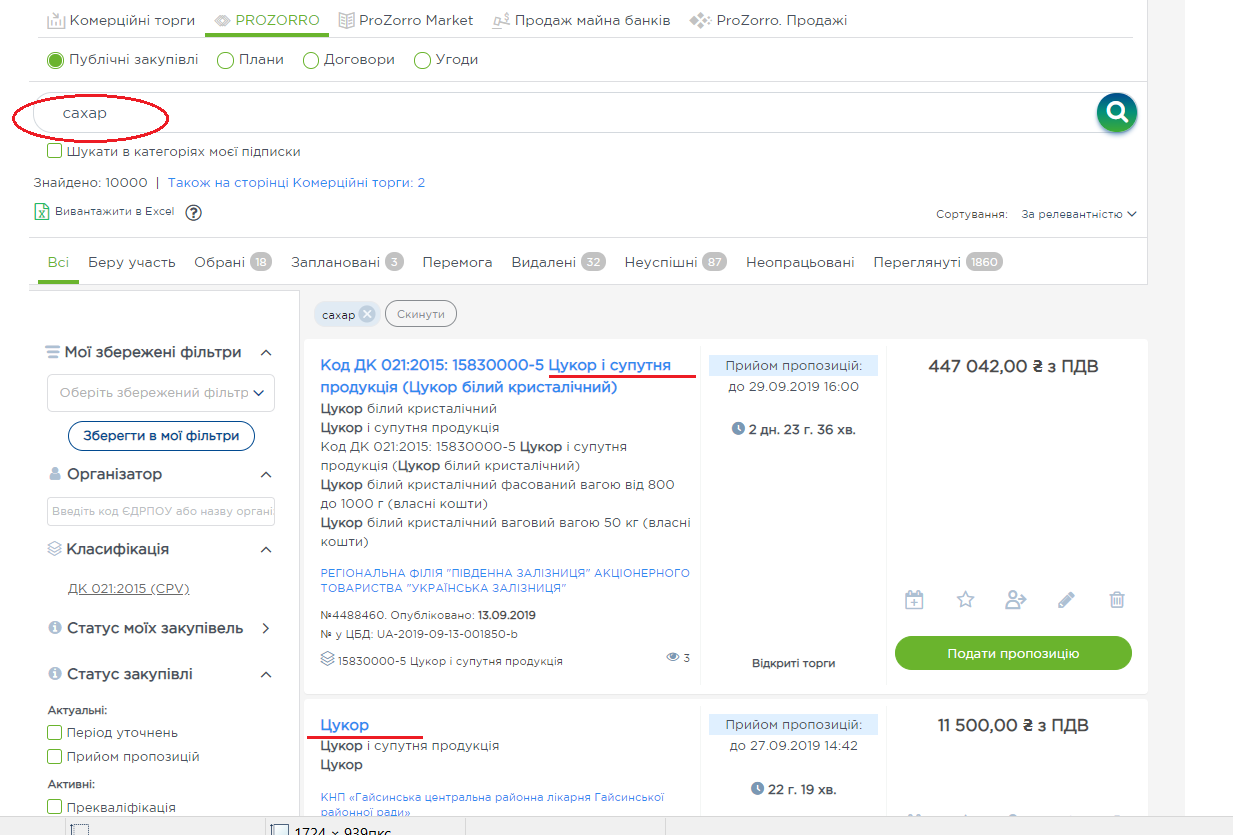 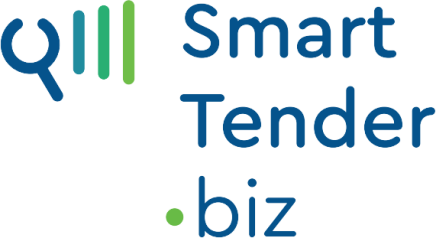 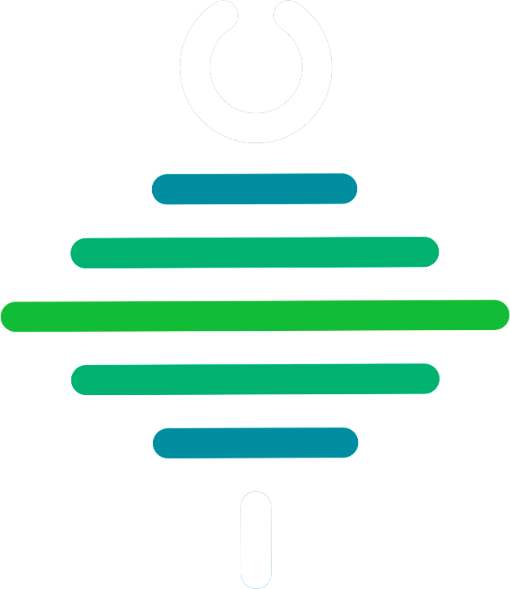 Довідка про відсутність судимості МВС
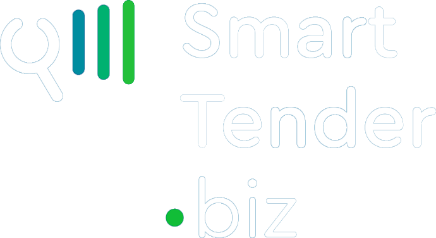 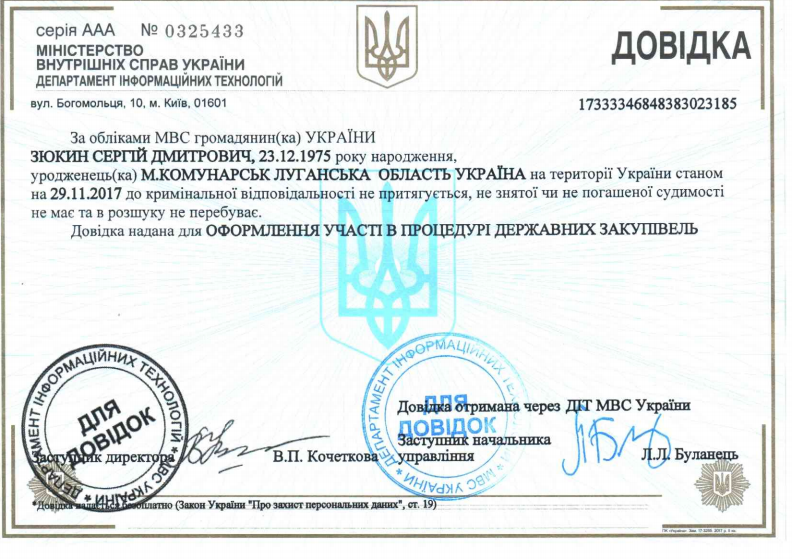 Замовлення довідки МВС з особистого кабінету SmartTender.biz у 3 кроки
Заповнення стандартної форми для отримання довідки;
Обрати спосіб доставки: самовивіз або адресна доставка;
Накласти ЕЦП/КЕП та відправити заявку для отримання довідки.
Відповідно до чинного законодавства – максимальний термін отримання довідки про несудимість – 30 календарних днів
!
Через SmartTebder.biz отримати довідку можливо від 5 хв до 2 календарних днів
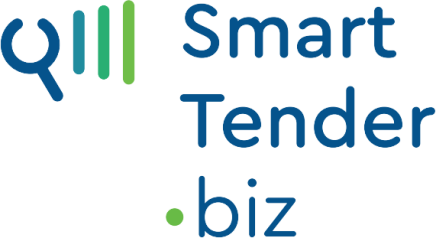 Оплата можлива як з розрахункового рахунку, так і з картки Viza\MasterCard
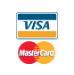 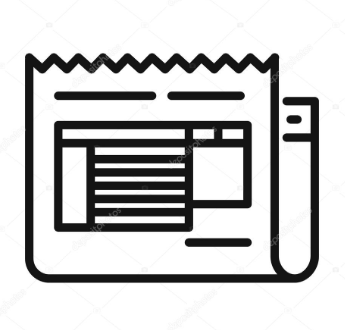 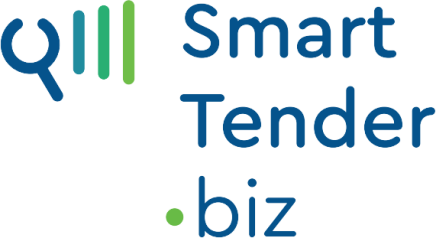 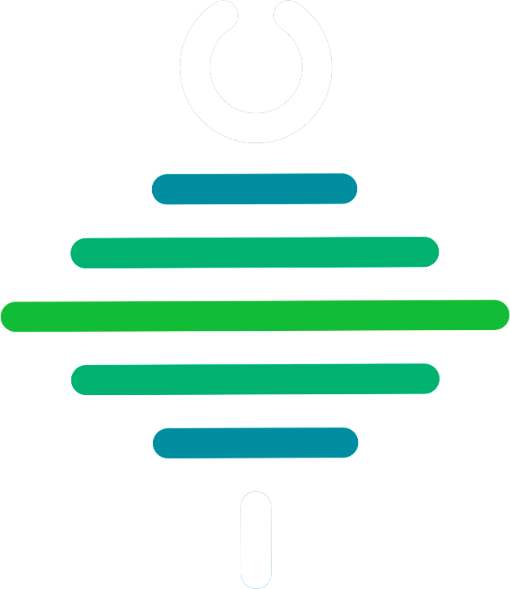 Юридична допомога
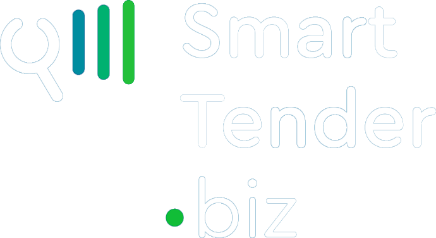 Консультація з загальних питань в сфері публічних закупівель;
Підготовка проекту звернення за роз’ясненнями до замовника з питань умов тендерної документації;
Перевірка Вашої пропозиції на відповідність умовам тендерної документації;
Підготовка тендерної пропозиції учасника (крім підготовки технічної документації);
Аналіз пропозиції іншого учасника на відповідність умовам тендерної документації та виявлення підстав для дискваліфікації;
Написання вимог Замовнику;
Підготовка скарги  до Антимонопольного комітету України;
Представлення інтересів учасника в АМКУ з питань оскарження умов/результатів закупівлі;
Інші послуги (написання офіційних листів/роз’яснень замовникам протягом процедури проведення закупівлі тощо).
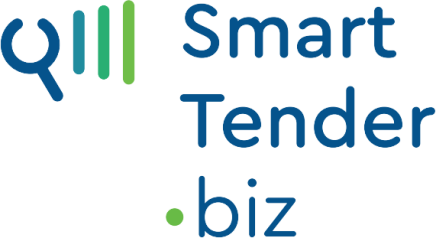 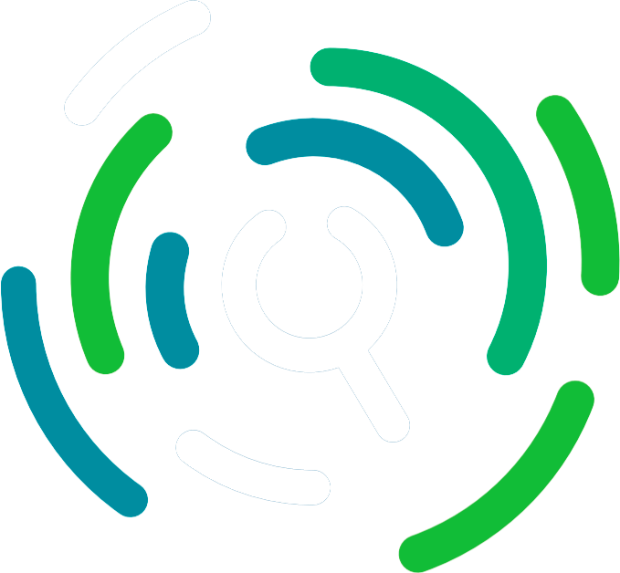 Не вистачає коштів для масштабування?
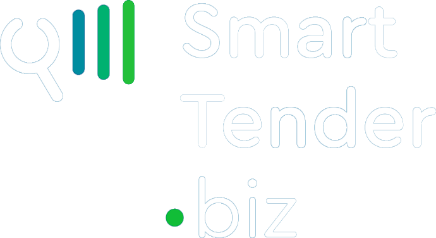 Переймаєтесь, що Вам не заплатять гроші?  Вам не вистачає обігових коштів?
Факторинг та інші фінансові інструменти – рішення проблеми
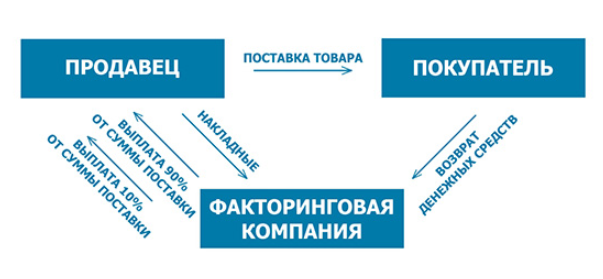 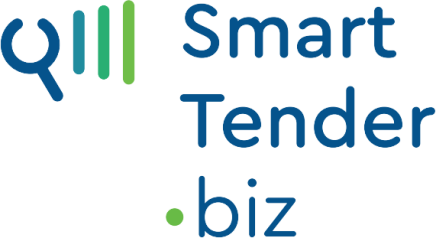 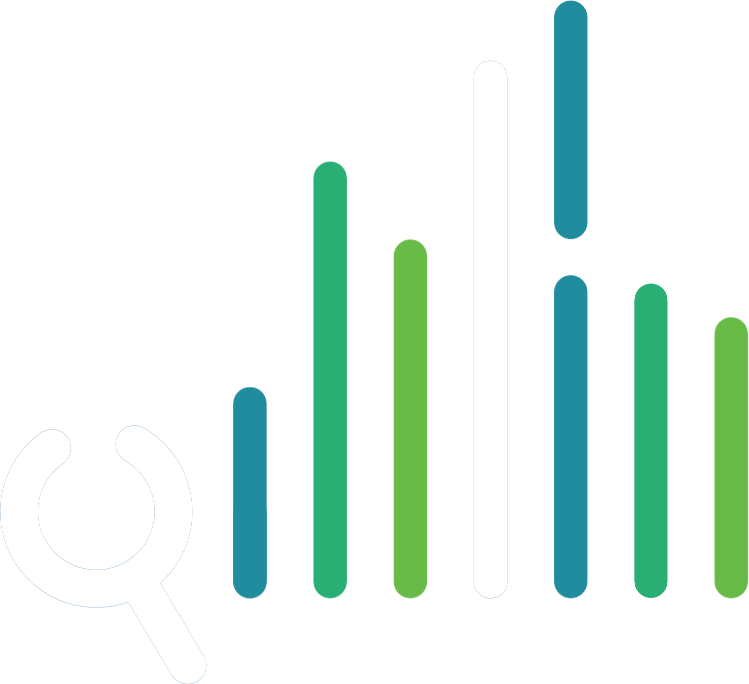 Не все виходить 
з першого разу
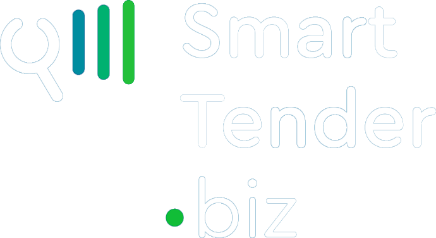 ТОВ «ЕПІЦЕНТР К»
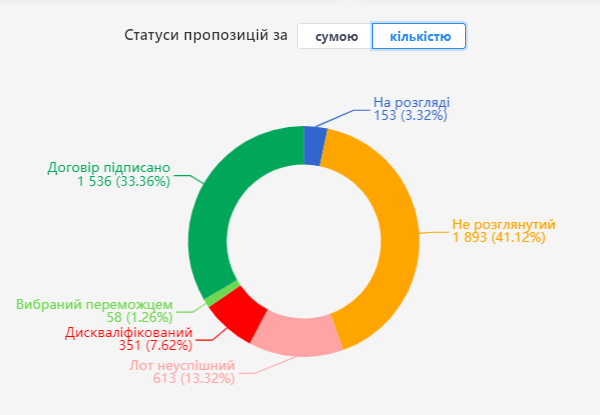 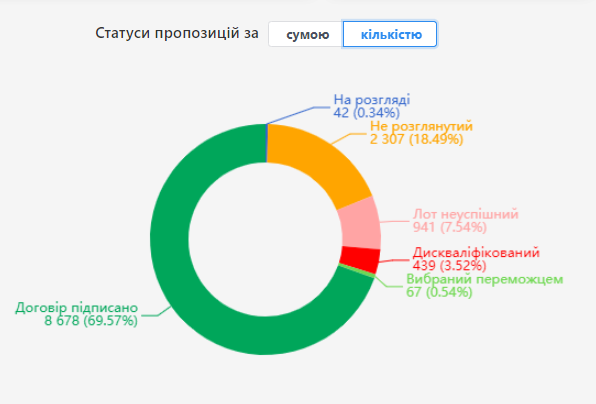 У 2016р. 33,36% перемог (участь у 4 501 закупівлях)
У 2018р. 69,57% перемог (участь у 12 261 закупівлях)
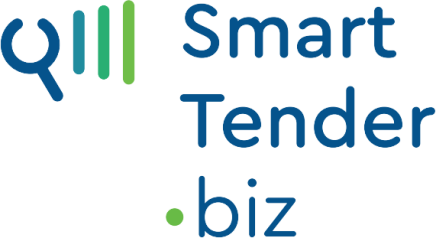 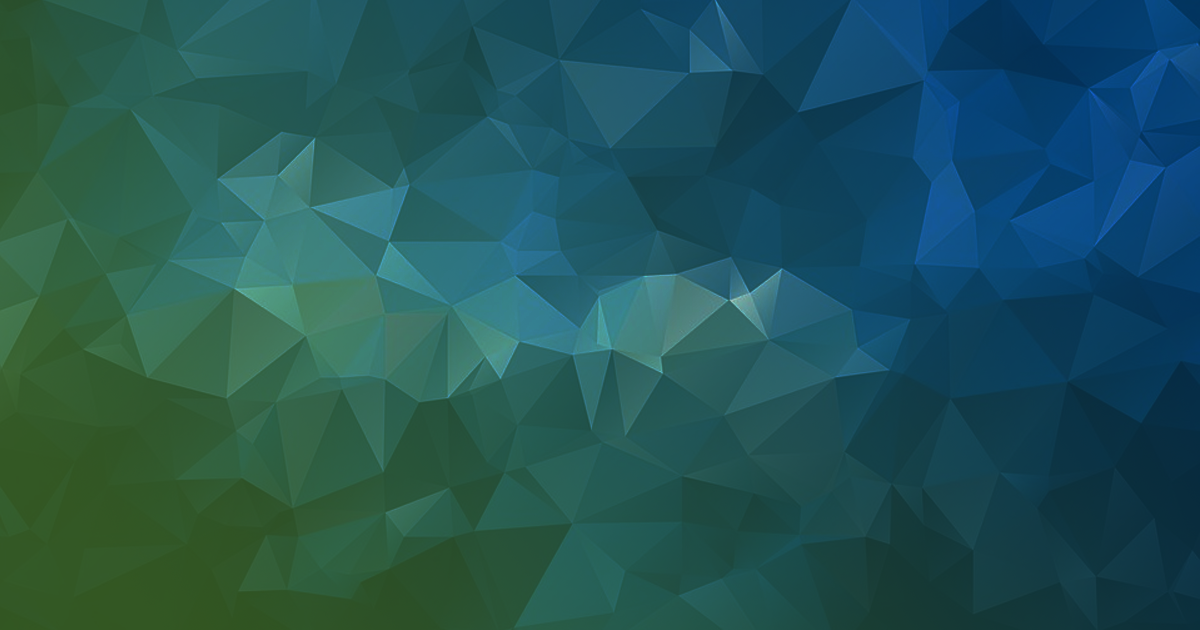 ДЯКУЮ ЗА УВАГУ!